On our site
All workers:
Are paid fairly
Are treated with respect
Are protected by the law
Can ask for help

						This means.....
Everyone has rights
You can
      Keep your passport

     Choose where you stay

      Change job

      Join a union
You should not
Have to work excessive hours

  Feel threatened 

  Pay a fee to get a job
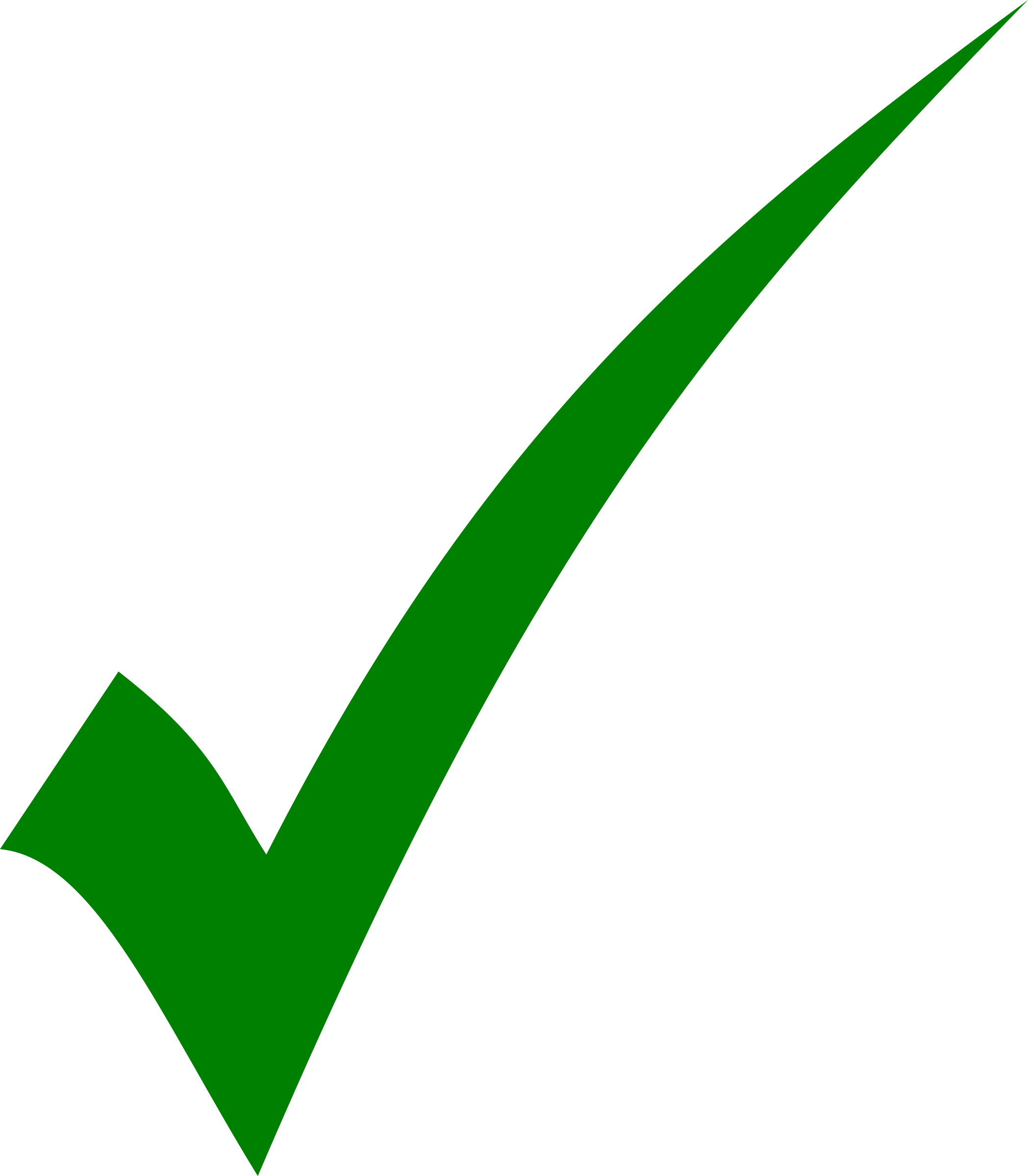 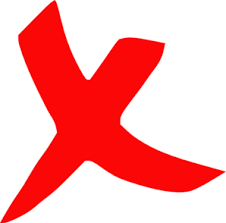 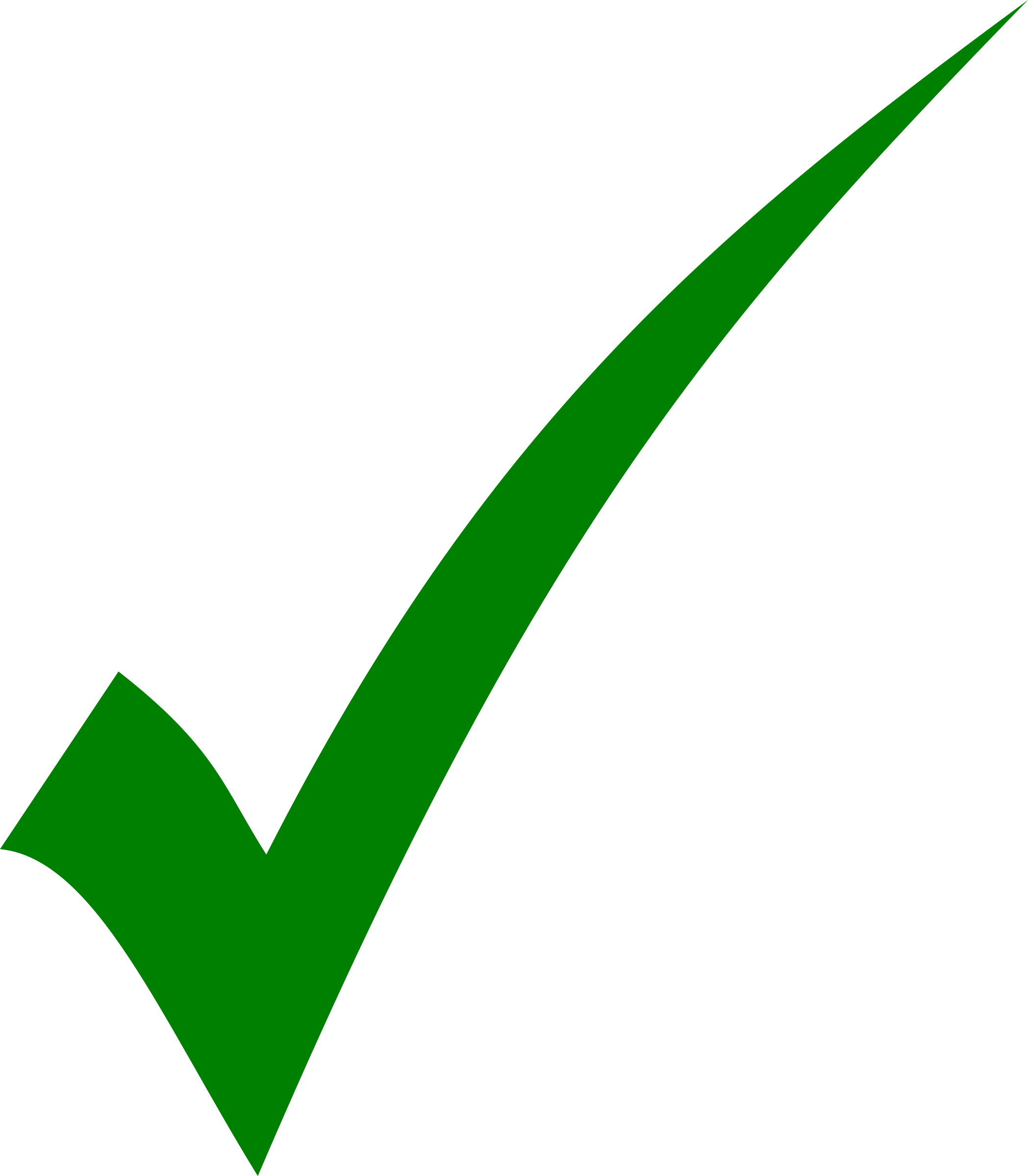 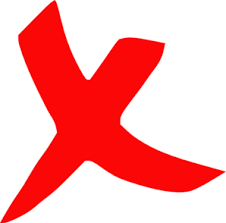 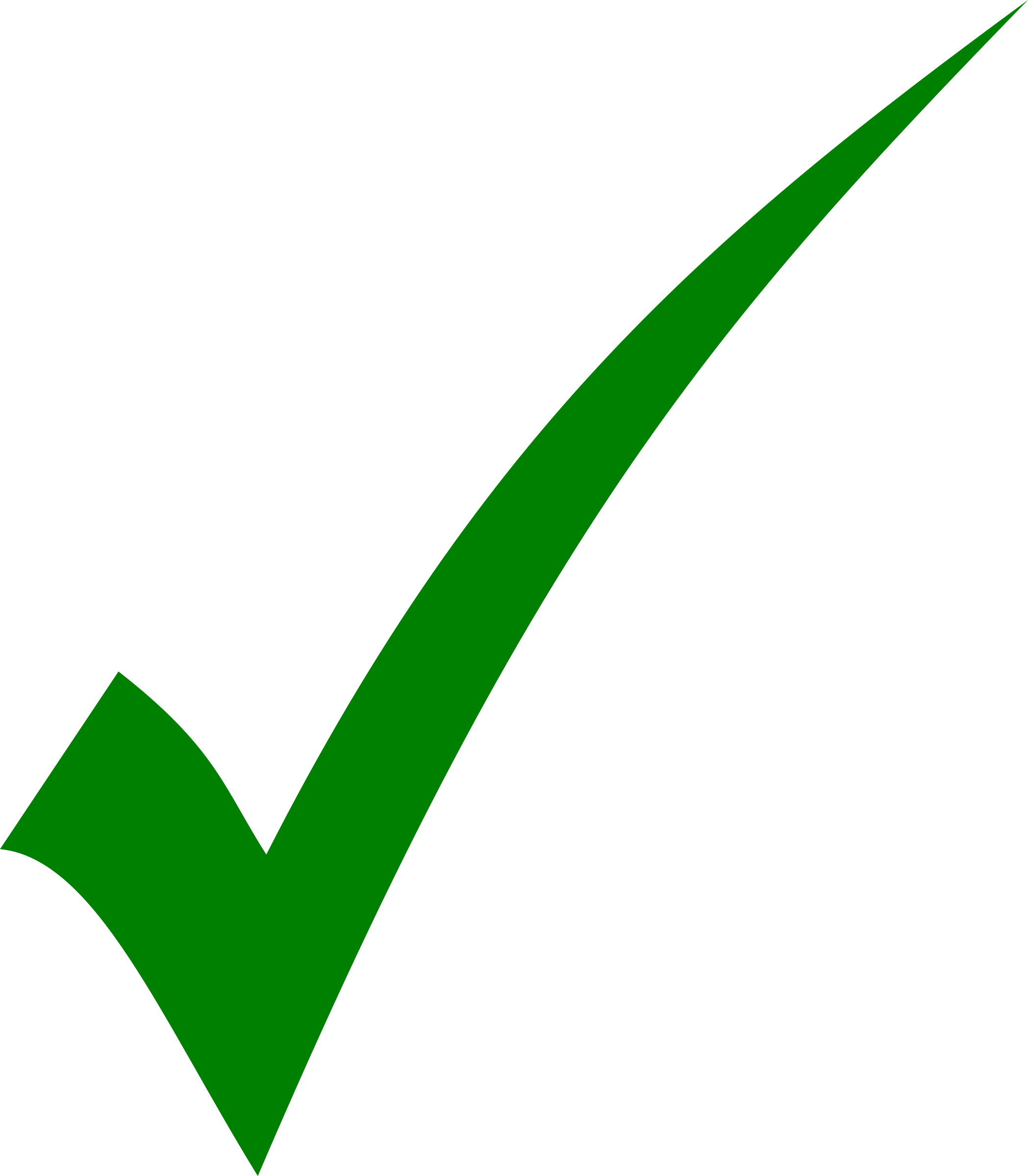 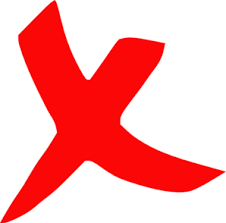 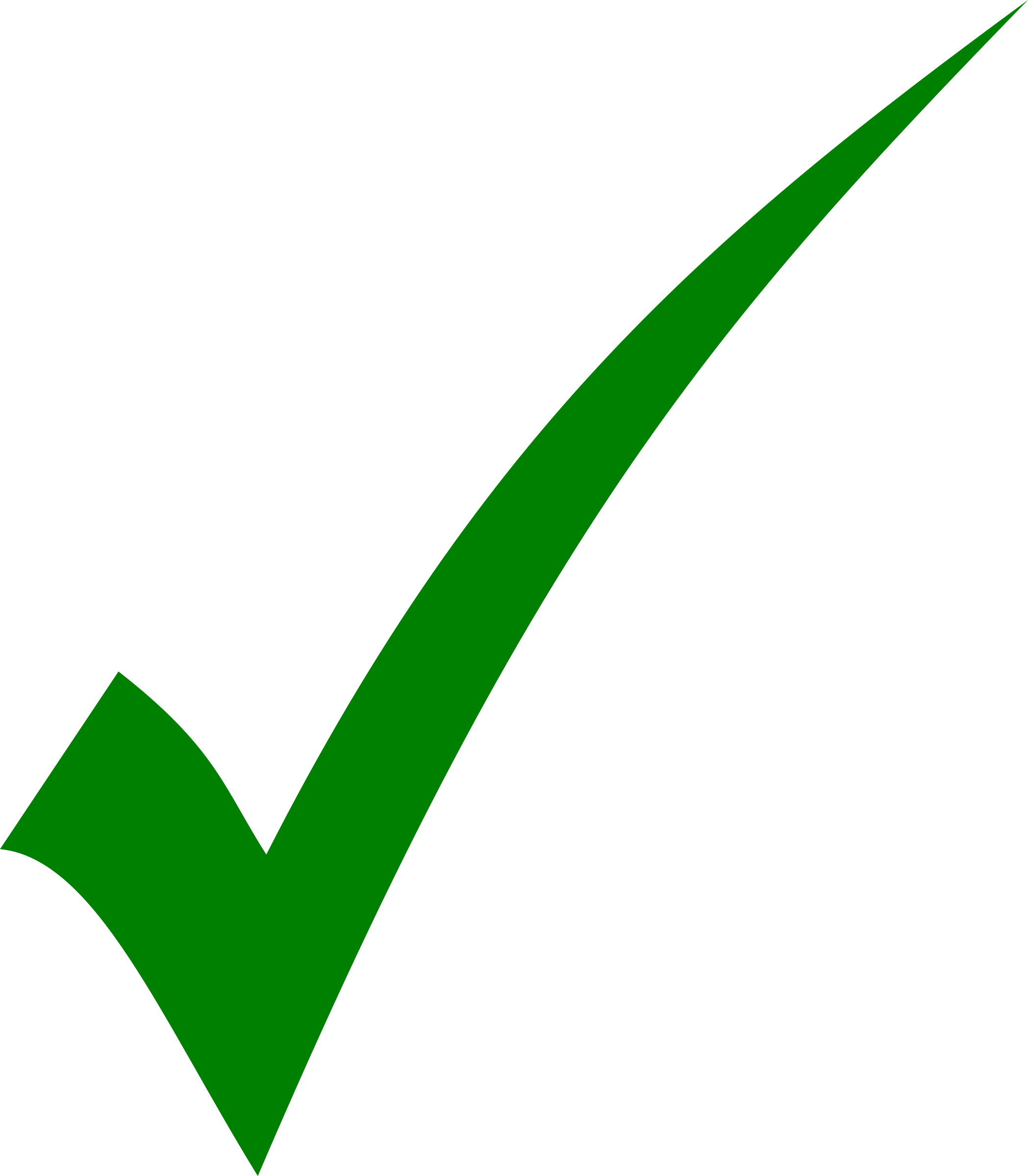 Control your money
Control your own bank account
You are paid on time
Have a written contract
Have a wage slip
Earn at least national minimum wage
If you need helpcontact in confidence
Our [insert company name] team
[insert company name] whistle blowing helpline – 0123445567
App: ‘Unseen’ 


National helplines (any language):
Modern Slavery Helpline – 0800 0121700 (24 hours)
GLAA – 0800 4320804 (09:00 – 17:00)
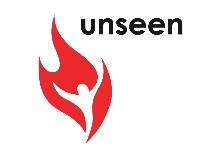 Translations